MQXFA11 coil dimensions
P. Ferracin, Dan Cheng, Katherine Ray, Michael Solis

on behalf of the MQXF collaboration
MQXFA7b Coils Acceptance Review
November 12th, 2021
LBNL, Berkeley, CA, USA
Outline
Data taking and processing
Impregnated coil dimensional tolerances 
Results (straight section)
Arc length excess
Outer radius profile deviation
Inner radial deviations (coil blocks)
Inner radial deviations (pole)
Key slot deviations
Best-fit outer radius
Appendix
2
P. Ferracin, Dan Cheng, Katherine Ray, Michael Solis
Outline
Data taking and processing
Impregnated coil dimensional tolerances 
Results (straight section)
Arc length excess
Outer radius profile deviation
Inner radial deviations (coil blocks)
Inner radial deviations (pole)
Key slot deviations
Best-fit outer radius
Appendix
3
P. Ferracin, Dan Cheng, Katherine Ray, Michael Solis
Data taking and processing
Leica System
AT960 with T-Probe

Data processed using 
Spatial Analyzer
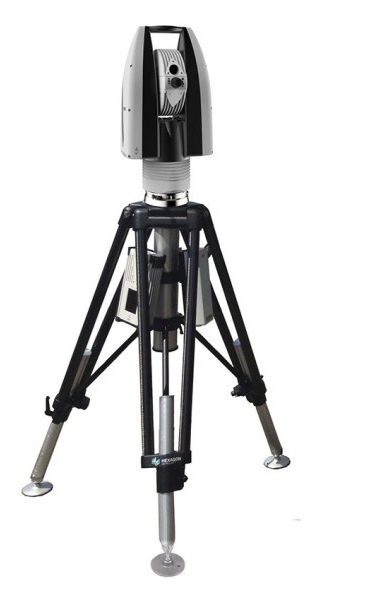 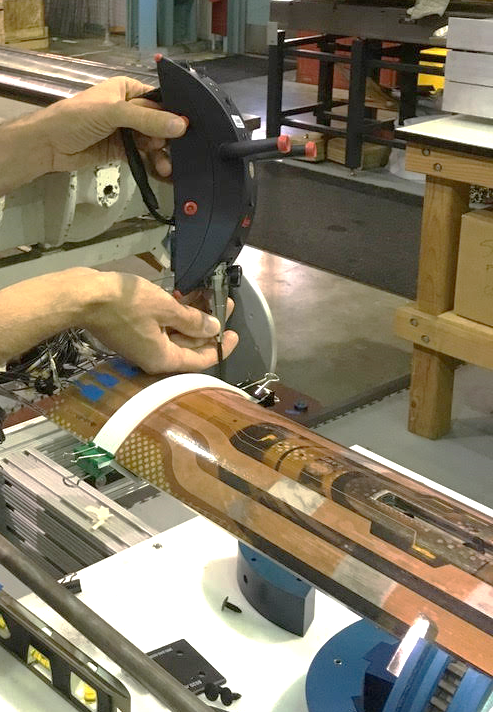 4
P. Ferracin, Dan Cheng, Katherine Ray, Michael Solis
Post processing
Each cross section is treated separately. 
Coils cross-sections are measured in 15 different locations along the coil length, from 70 mm close to the lead end to 4426 mm close to the return end.
The 12 so-called straight section locations, where the pole key slot is present, are from 465 mm close to the lead end to 4310 mm close to the return end. 
The strain gauge is at location 3965 mm.
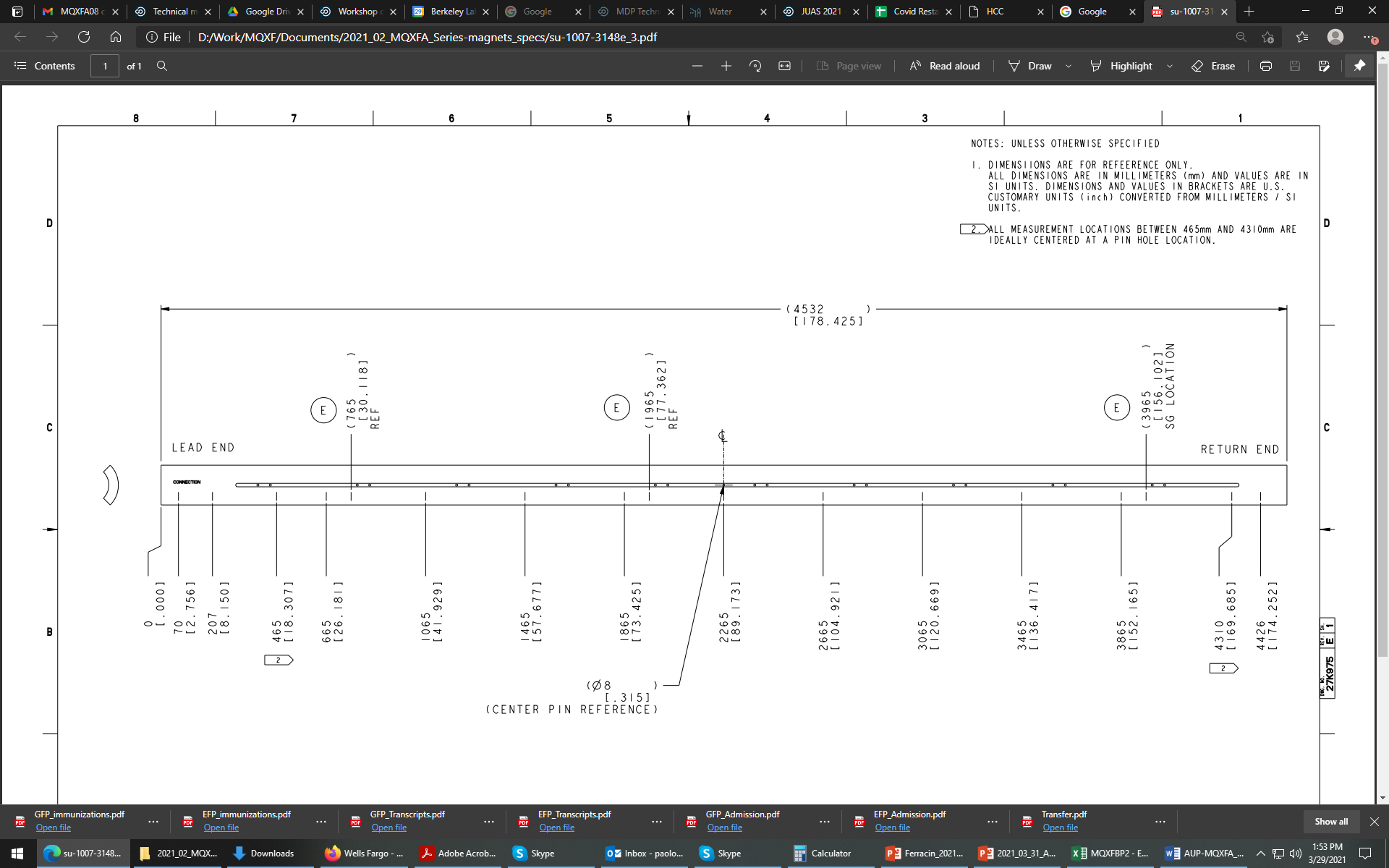 5
P. Ferracin, Dan Cheng, Katherine Ray, Michael Solis
Outline
Data taking and processing
Impregnated coil dimensional tolerances 
Results (straight section)
Arc length excess
Outer radius profile deviation
Inner radial deviations (coil blocks)
Inner radial deviations (pole)
Key slot deviations
Best-fit outer radius
Appendix
6
P. Ferracin, Dan Cheng, Katherine Ray, Michael Solis
Impregnated coil dimensional tolerances(for series coils)
7
P. Ferracin, Dan Cheng, Katherine Ray, Michael Solis
Impregnated coil dimensional tolerancesArc length excess
The impregnated coil is accepted for use in MQXFA if its arc length excesses along the straight section are within the following tolerances: +0.150/-0.250 mm
The arc length excess, which is difference between the measured coil arc length and the nominal one, is determined by fitting outer radius and mid-planes points with the nominal profile, with equal weighting and imposing as symmetrical the two mid-planes offsets. The sum of the two measured mid-plane offsets provides the arc length excess
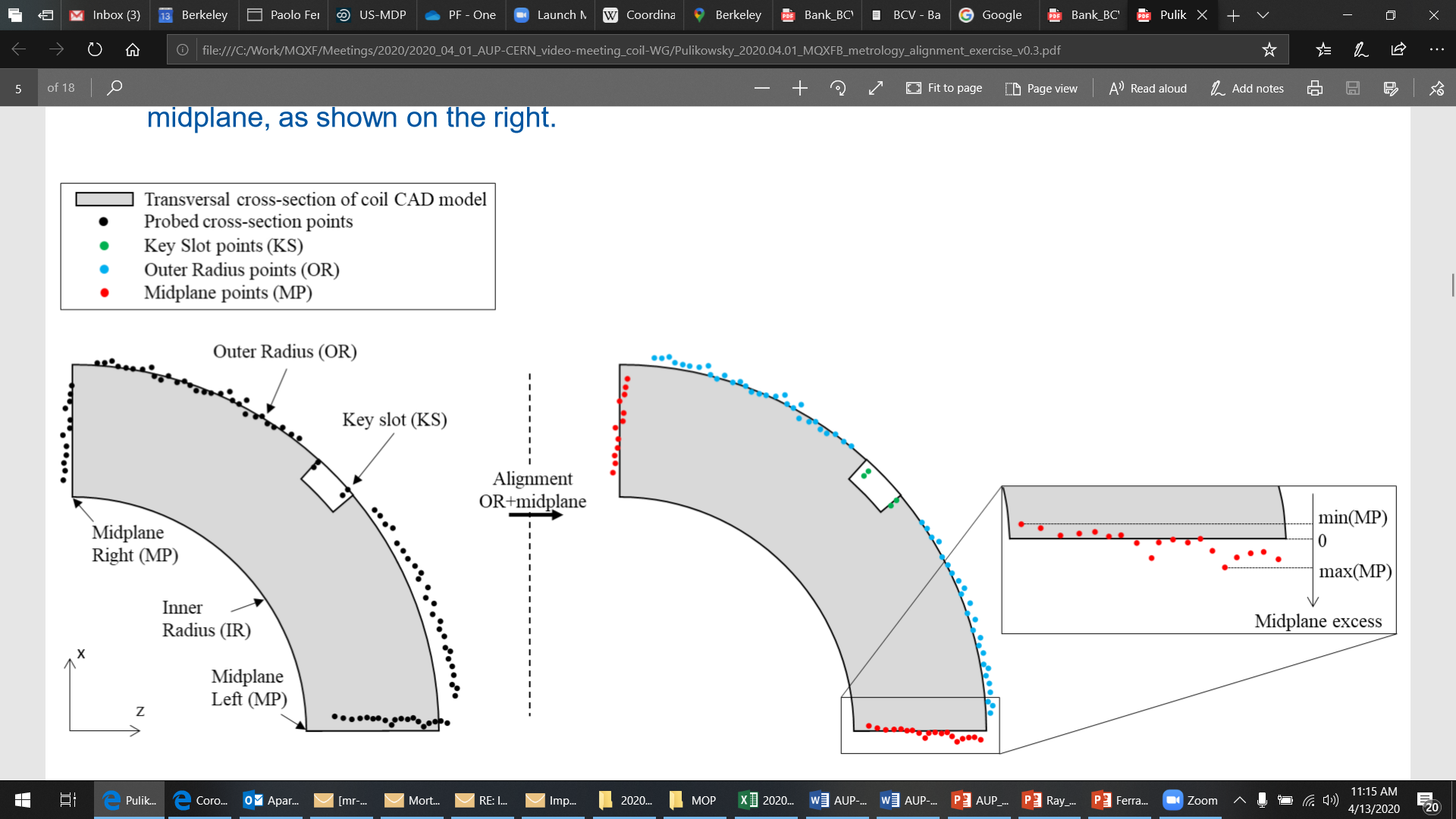 8
P. Ferracin, Dan Cheng, Katherine Ray, Michael Solis
Impregnated coil dimensional tolerancesOuter radius profile deviation
The impregnated coil is accepted for use in MQXFA if its outer radius profile deviations along the straight section are within the following tolerances: +0.200/-0.250 mm
The outer radius profile deviation, which is given by the variation of each point on the outer radius with respect to the nominal outer radius, is determined by fitting outer radius and mid-planes points with the nominal profile, with equal weighting and imposing as symmetrical the two mid-planes offsets. Positive deviation indicates more material than nominal, negative indicates less material than nominal.
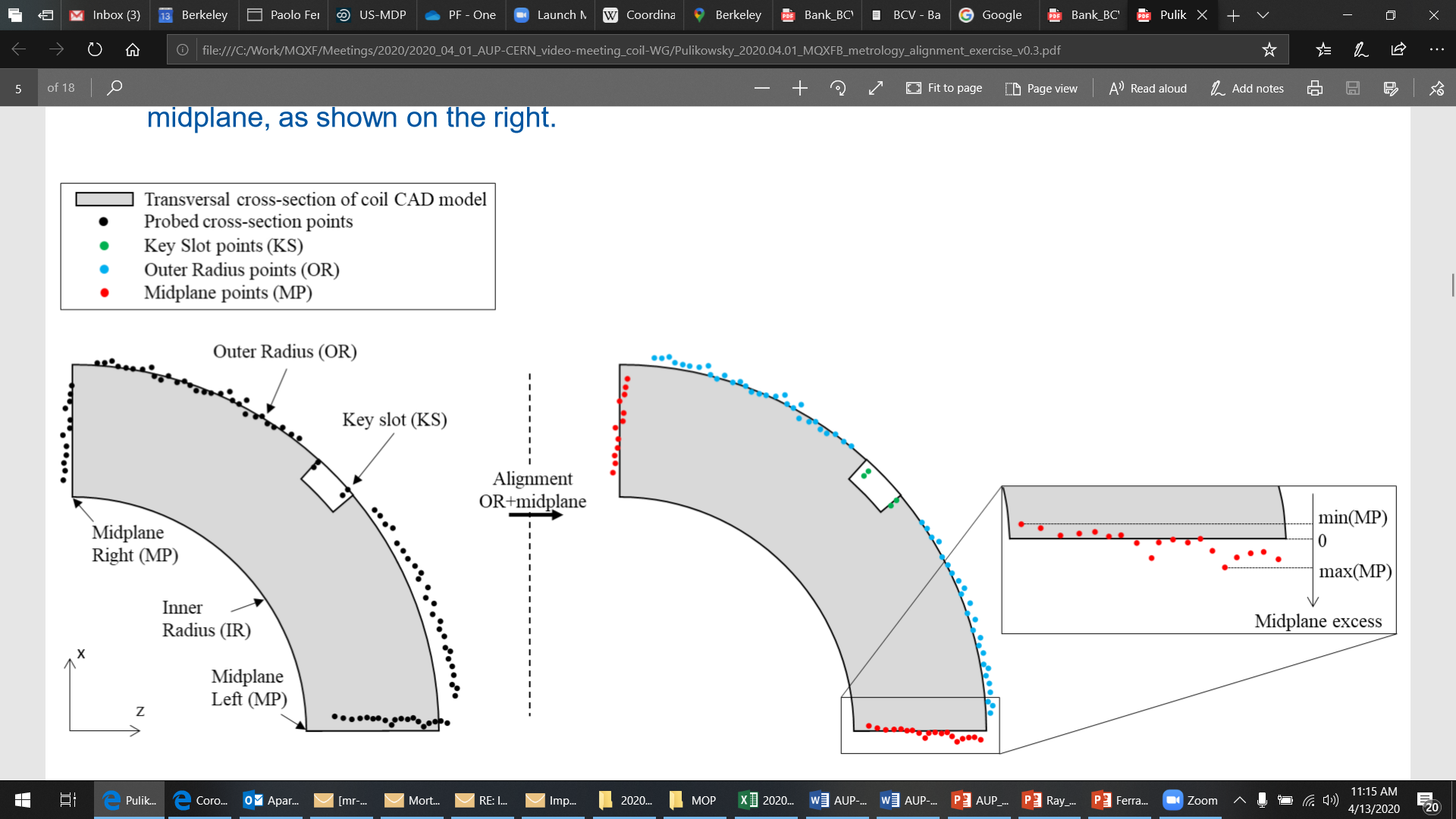 9
P. Ferracin, Dan Cheng, Katherine Ray, Michael Solis
Impregnated coil dimensional tolerances“Coil blocks” inner radius profile deviation
The impregnated coil is accepted for use in MQXFA if its “coil blocks” inner radius profile deviations (E-F in next slide) along the straight section are within the following tolerances: +0.150/-0.250 mm
The “coil blocks” inner radius profile deviations, which is given by the variation of each point on the inner radius with respect to the nominal radius, is determined by fitting outer radius and mid-planes points with the nominal profile, with equal weighting and imposing as symmetrical the two mid-planes offsets. Positive deviation indicates more material than nominal, negative indicates less material than nominal.
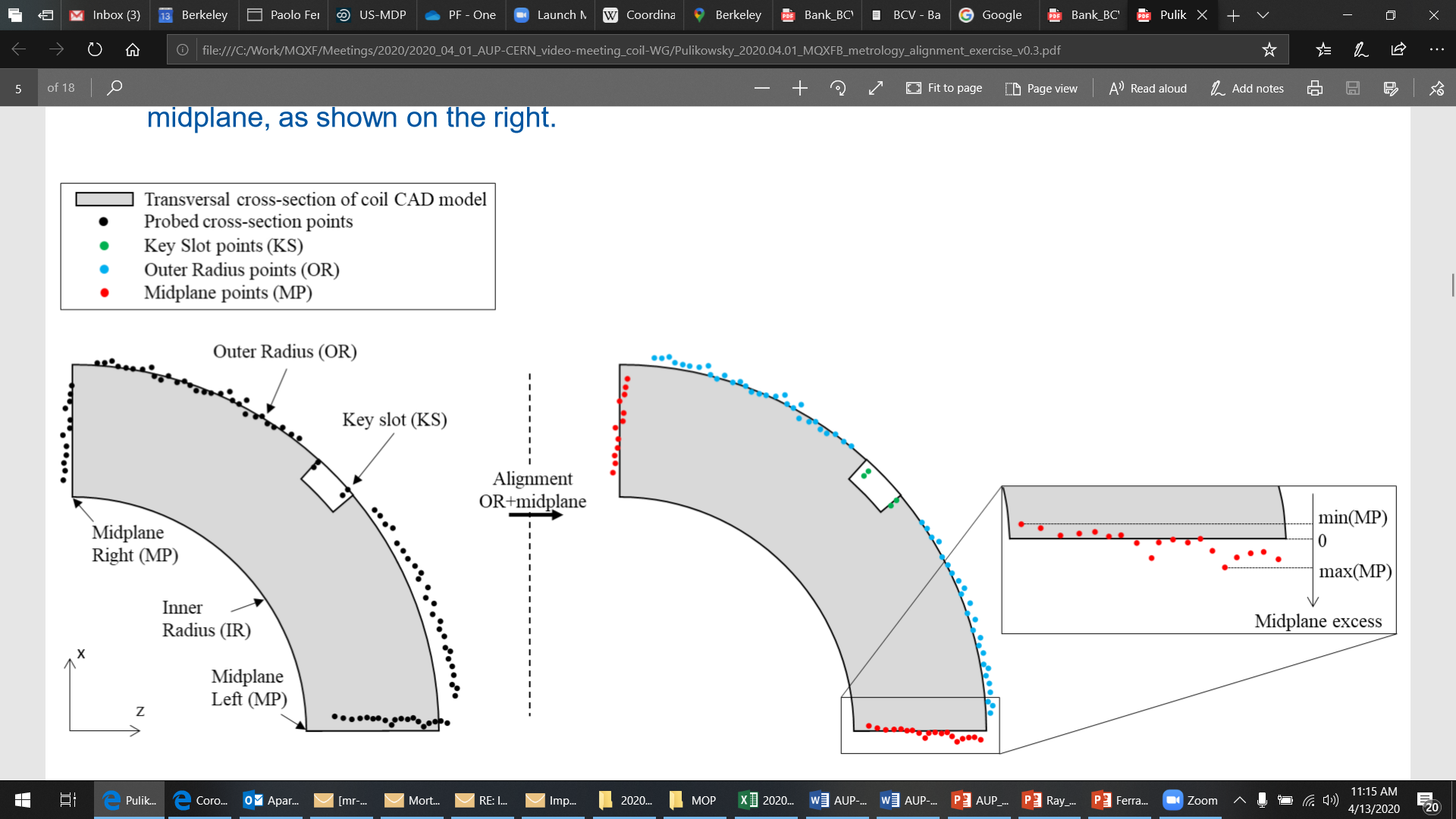 10
P. Ferracin, Dan Cheng, Katherine Ray, Michael Solis
Impregnated coil dimensional tolerances
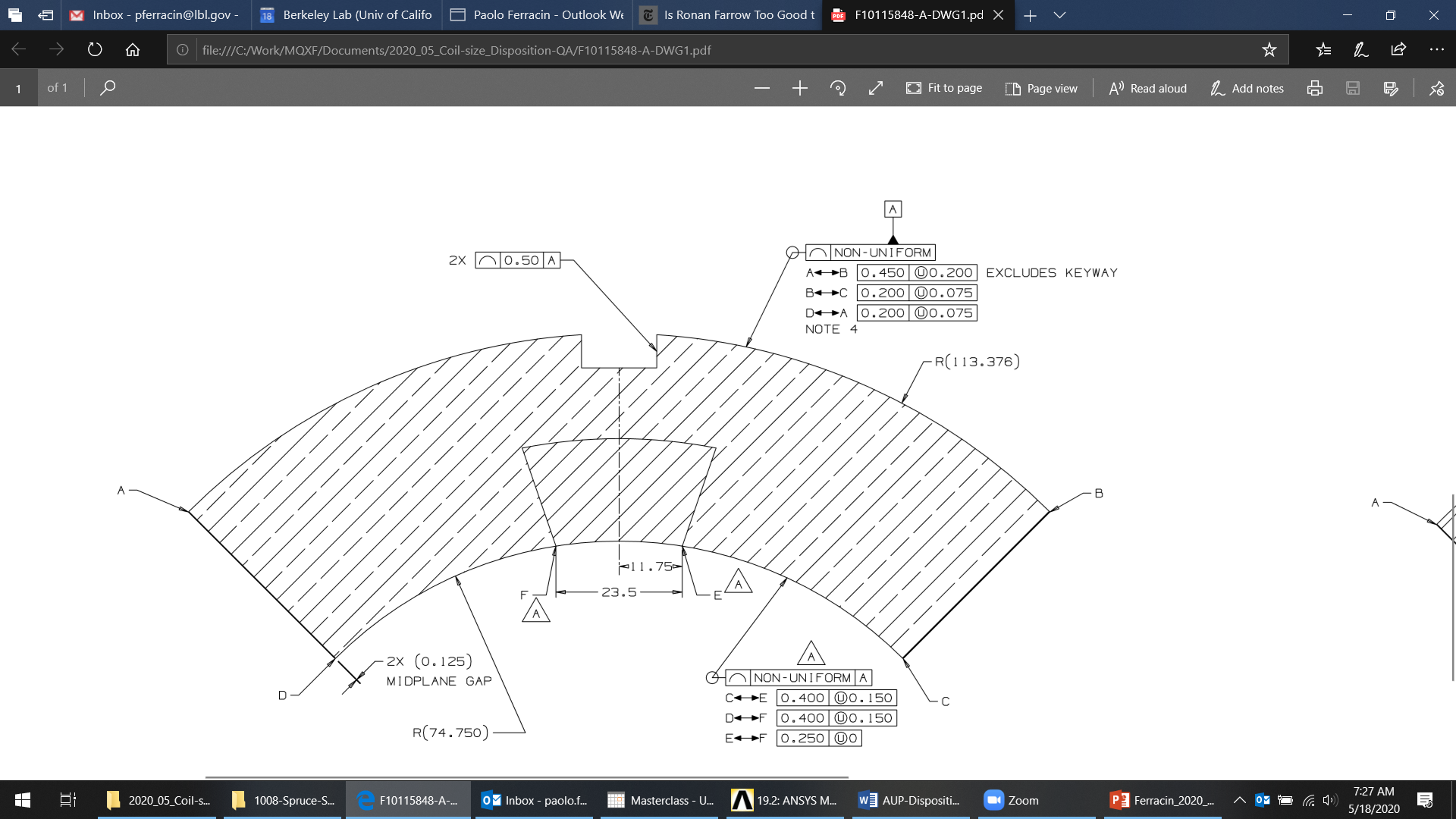 11
P. Ferracin, Dan Cheng, Katherine Ray, Michael Solis
Impregnated coil dimensional tolerances“Pole” inner radius profile deviation
The impregnated coil is accepted for use in MQXFA if its “pole” inner radius profile deviations (C-E and D-F in next slide) along the straight section are within the following tolerances: +0.000/-0.250 mm*
The “pole” inner radius profile deviations, which is given by the variation of each point on the inner radius with respect to the nominal radius, is determined by fitting outer radius and mid-planes points with the nominal profile, with equal weighting and imposing as symmetrical the two mid-planes offsets. Positive deviation indicates more material than nominal, negative indicates less material than nominal.
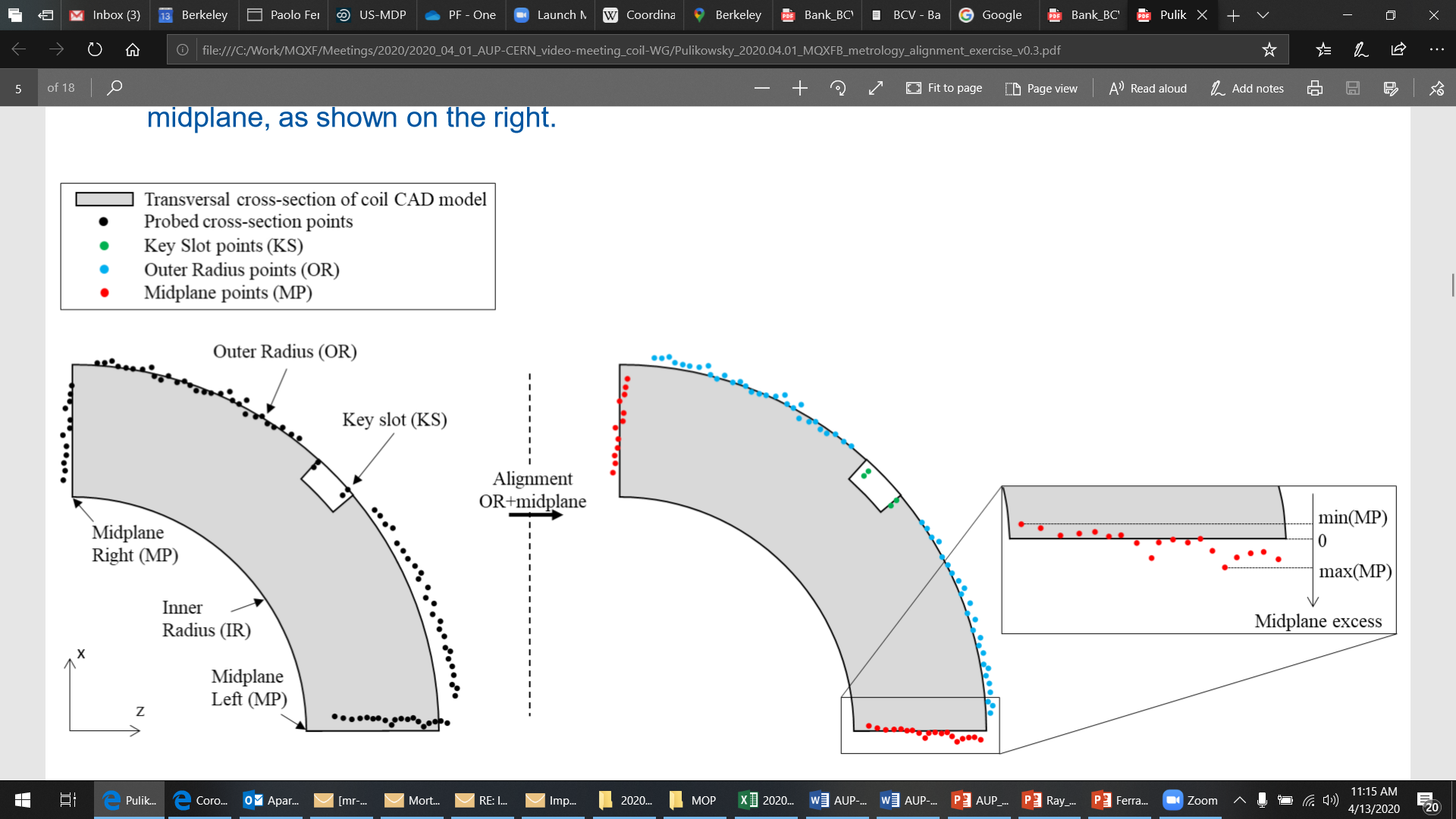 12
P. Ferracin, Dan Cheng, Katherine Ray, Michael Solis
Impregnated coil dimensional tolerances
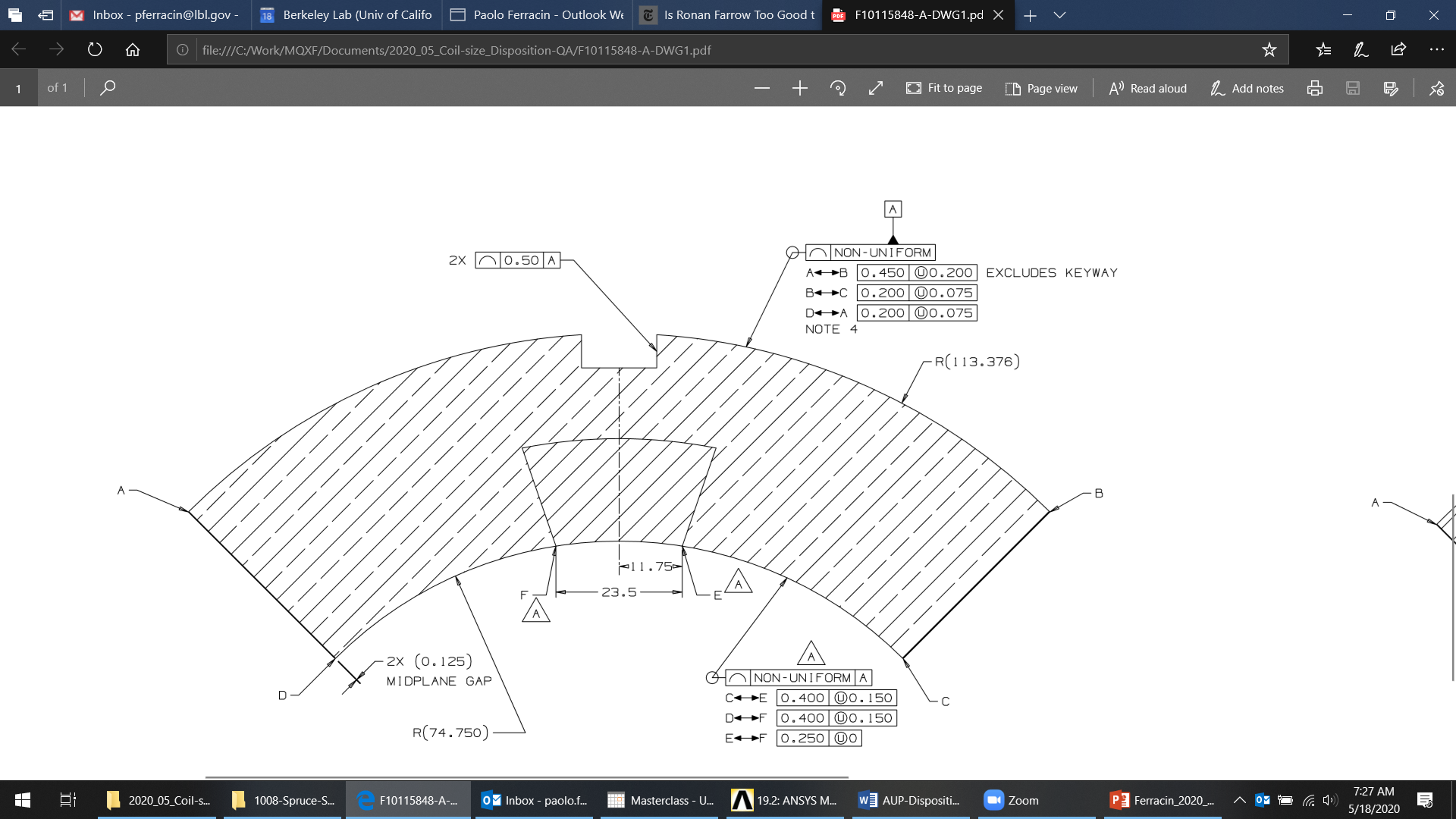 * Cross-section measurements shall be taken close to all possible bumper locations. In addition, data shall be taken on the surface surrounding the pole holes where bumpers are inserted and projected on the closest measured cross-section.
13
P. Ferracin, Dan Cheng, Katherine Ray, Michael Solis
Impregnated coil dimensional tolerancesPole key slot mis-alignment
The impregnated coil is accepted for use in MQXFA if its pole key slot mis-alignment along the straight section are within the following tolerances: +0.250/-0.250 mm 
The pole key slot mis-alignment, which is the misalignment of the center of the pole key slot with respect to the nominal position, is determined by fitting outer radius and mid-planes points with the nominal profile, with equal weighting and imposing as symmetrical the two mid-planes offsets.
View from LE, positive shift towards left
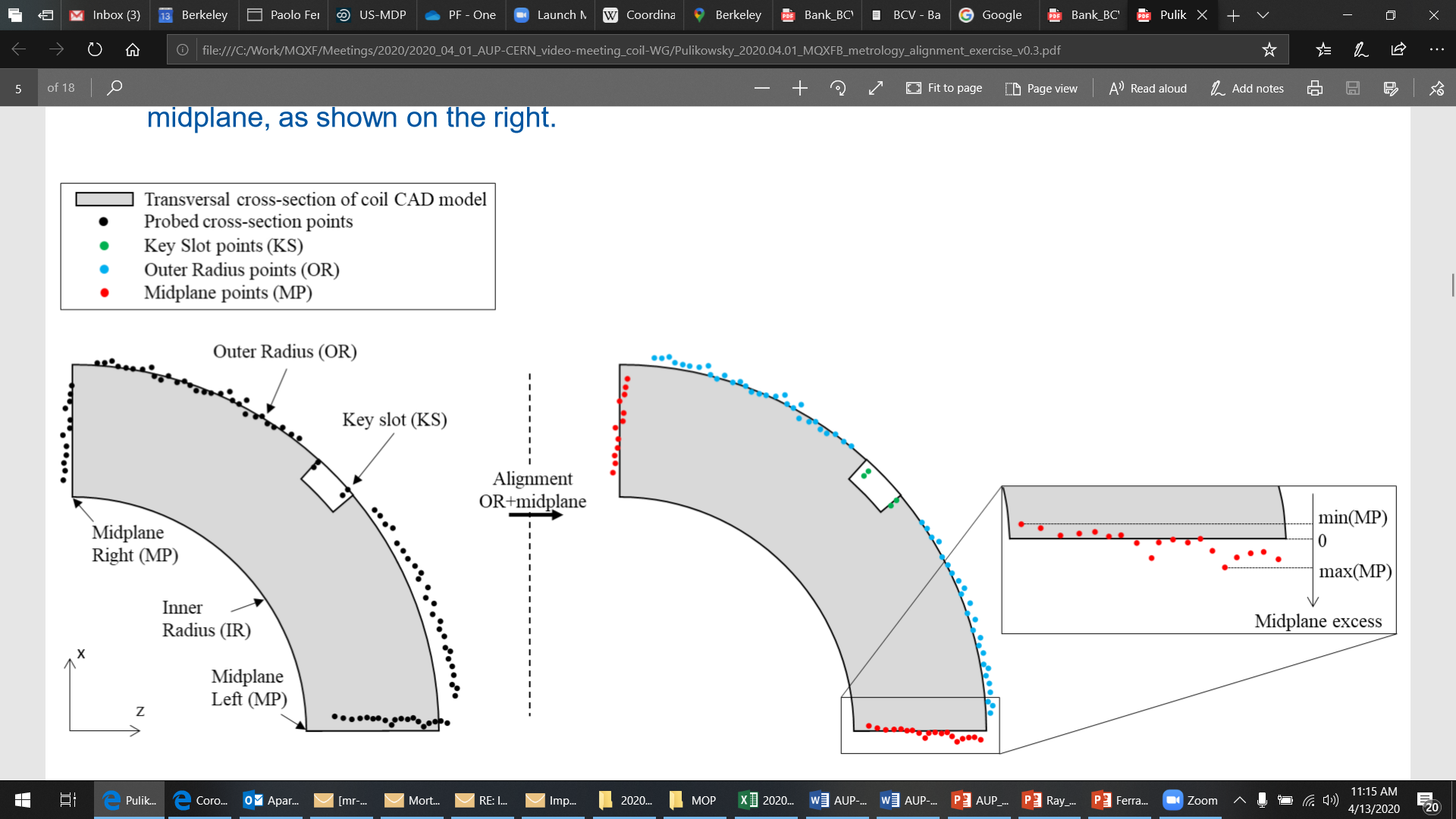 14
P. Ferracin, Dan Cheng, Katherine Ray, Michael Solis
Best-fit outer radius
The best-fit outer radius is determined by best-fitting only the outer radius points.
No tolerance is specified
Used to monitor coil-to-collar contact surfaces (“LQ effect”)
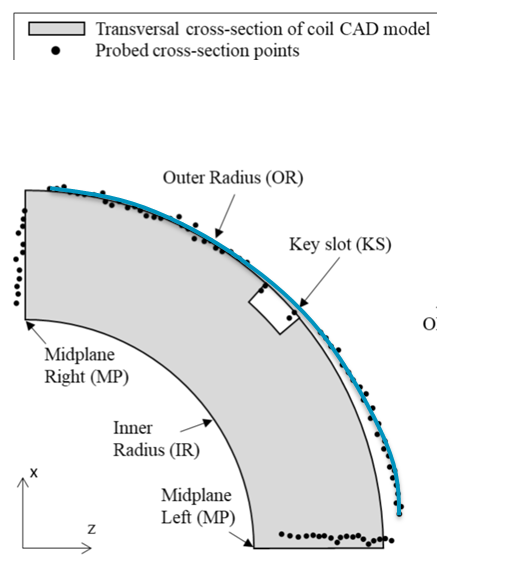 15
P. Ferracin, Dan Cheng, Katherine Ray, Michael Solis
Outline
Data taking and processing
Impregnated coil dimensional tolerances 
Results (straight section)
Arc length excess
Outer radius profile deviation
Inner radial deviations (coil blocks)
Inner radial deviations (pole)
Key slot deviations
Best-fit outer radius
Appendix
16
P. Ferracin, Dan Cheng, Katherine Ray, Michael Solis
Arc length excess
17
P. Ferracin, Dan Cheng, Katherine Ray, Michael Solis
Arc length excess straight section
18
P. Ferracin, Dan Cheng, Katherine Ray, Michael Solis
Arc length excess straight section
19
P. Ferracin, Dan Cheng, Katherine Ray, Michael Solis
Arc length excess straight section
Conclusions
All coils within acceptable tolerances for arc length excess
20
P. Ferracin, Dan Cheng, Katherine Ray, Michael Solis
Outline
Data taking and processing
Impregnated coil dimensional tolerances 
Results (straight section)
Arc length excess
Outer radius profile deviation
Inner radial deviations (coil blocks)
Inner radial deviations (pole)
Key slot deviations
Best-fit outer radius
Appendix
21
P. Ferracin, Dan Cheng, Katherine Ray, Michael Solis
Outer radius profile deviation
22
P. Ferracin, Dan Cheng, Katherine Ray, Michael Solis
Outer radius profile deviations straight section (min-max)
23
P. Ferracin, Dan Cheng, Katherine Ray, Michael Solis
Outer radius profile deviations straight section
24
P. Ferracin, Dan Cheng, Katherine Ray, Michael Solis
Outer radius profile deviations straight section
Conclusions
Coil 222 out of tolerance in position 1465 mm
25
P. Ferracin, Dan Cheng, Katherine Ray, Michael Solis
Outline
Data taking and processing
Impregnated coil dimensional tolerances 
Results (straight section)
Arc length excess
Outer radius profile deviation
Inner radial deviations (coil blocks)
Inner radial deviations (pole)
Key slot deviations
Best-fit outer radius
Appendix
26
P. Ferracin, Dan Cheng, Katherine Ray, Michael Solis
Inner radial deviations (coil blocks)
27
P. Ferracin, Dan Cheng, Katherine Ray, Michael Solis
Coil blocks inner radial deviations straight section (min-max)
28
P. Ferracin, Dan Cheng, Katherine Ray, Michael Solis
Coil blocks inner radial deviations straight section
29
P. Ferracin, Dan Cheng, Katherine Ray, Michael Solis
Coil blocks inner radial deviations straight section
Conclusions
Coil 134 out of tolerance in position 465 mm
Coil 135 out of tolerance in position 1465 and 1865 mm
Coil 223 out of tolerance in position 465 mm
30
P. Ferracin, Dan Cheng, Katherine Ray, Michael Solis
Outline
Data taking and processing
Impregnated coil dimensional tolerances 
Results (straight section)
Arc length excess
Outer radius profile deviation
Inner radial deviations (coil blocks)
Inner radial deviations (pole)
Key slot deviations
Best-fit outer radius
Appendix
31
P. Ferracin, Dan Cheng, Katherine Ray, Michael Solis
Inner radial deviations (pole)
32
P. Ferracin, Dan Cheng, Katherine Ray, Michael Solis
Pole inner radial deviations straight section(min-max)
33
P. Ferracin, Dan Cheng, Katherine Ray, Michael Solis
Pole inner radial deviations straight section
34
P. Ferracin, Dan Cheng, Katherine Ray, Michael Solis
Pole inner radial deviations straight section
Conclusions
Several out of tolerance positions, in all coils, 
Coil bumper thickness to be corrected to compensate
35
P. Ferracin, Dan Cheng, Katherine Ray, Michael Solis
Outline
Data taking and processing
Impregnated coil dimensional tolerances 
Results (straight section)
Arc length excess
Outer radius profile deviation
Inner radial deviations (coil blocks)
Inner radial deviations (pole)
Key slot deviations
Best-fit outer radius
Appendix
36
P. Ferracin, Dan Cheng, Katherine Ray, Michael Solis
Key slot deviations*
*View from LE, positive shift towards left
37
P. Ferracin, Dan Cheng, Katherine Ray, Michael Solis
Key slot deviations
38
P. Ferracin, Dan Cheng, Katherine Ray, Michael Solis
Key slot deviations
39
P. Ferracin, Dan Cheng, Katherine Ray, Michael Solis
Key slot deviations
Conclusions
Coil 134 out of tolerance in position 4310 mm
Pole key to be machined to compensate*





*See LBNL note and Record of Decision in Docdb-2844
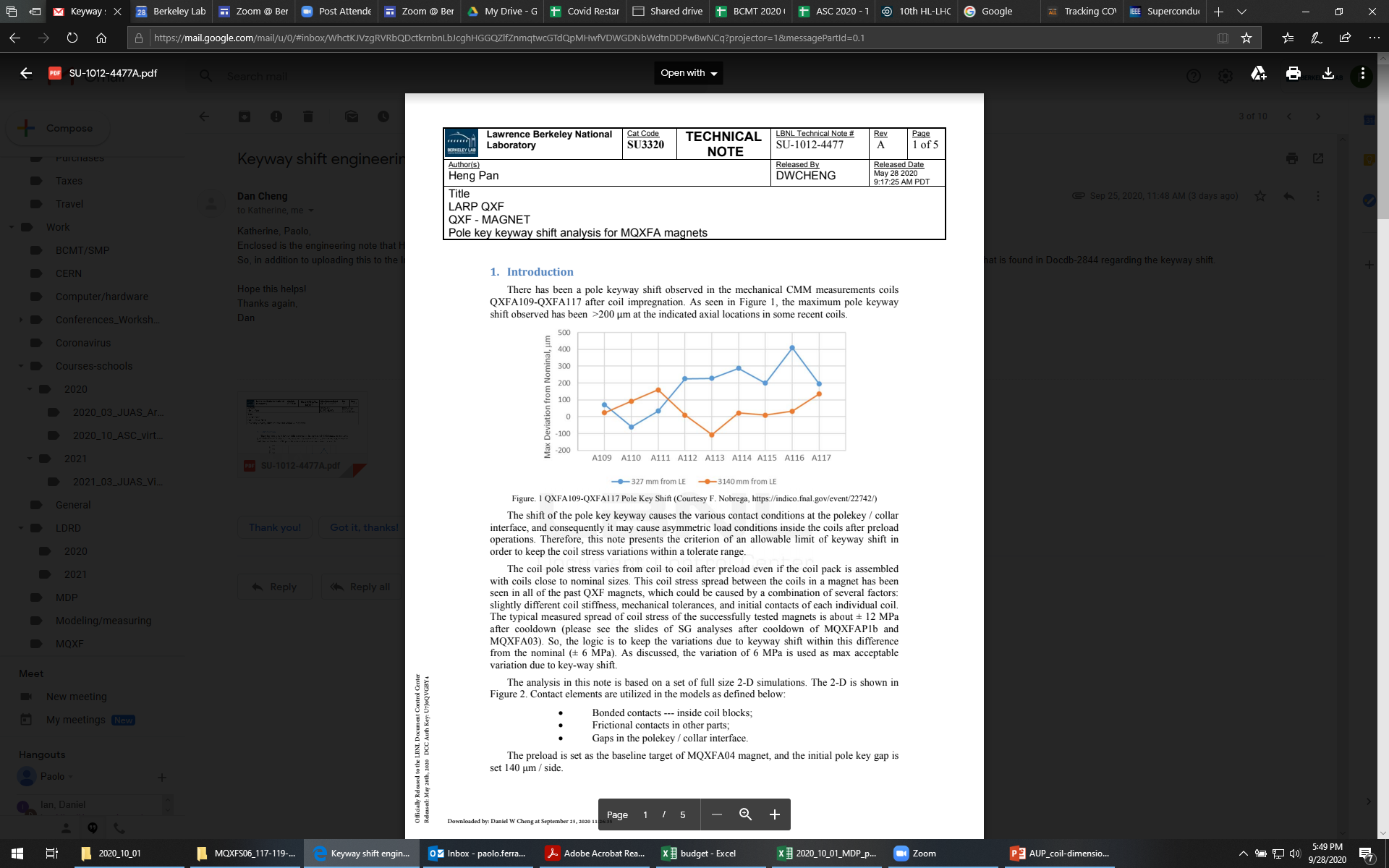 40
P. Ferracin, Dan Cheng, Katherine Ray, Michael Solis
Outline
Data taking and processing
Impregnated coil dimensional tolerances 
Results (straight section)
Arc length excess
Outer radius profile deviation
Inner radial deviations (coil blocks)
Inner radial deviations (pole)
Key slot deviations
Best-fit outer radius
Appendix
41
P. Ferracin, Dan Cheng, Katherine Ray, Michael Solis
Best-fit outer radius deviations
42
P. Ferracin, Dan Cheng, Katherine Ray, Michael Solis
Best-fit outer radius deviations
43
P. Ferracin, Dan Cheng, Katherine Ray, Michael Solis
Out of tolerance
Arc length excess
None
Outer radius profile deviation
Coil 222 out of tolerance in position 1465 mm
Inner radial deviations (coil blocks)
Coil 134 out of tolerance in position 465 mm
Coil 135 out of tolerance in position 1465 and 1865 mm
Coil 223 out of tolerance in position 465 mm
Inner radial deviations (pole)
Several out of tolerance positions
Coil bumper thickness to be corrected to compensate
Key slot deviations
Coil 134 out of tolerance in position 4310 mm
Pole key to be machined to compensate
44
P. Ferracin, Dan Cheng, Katherine Ray, Michael Solis
Outline
Data taking and processing
Impregnated coil dimensional tolerances 
Results (straight section)
Arc length excess
Outer radius profile deviation
Inner radial deviations (coil blocks)
Inner radial deviations (pole)
Key slot deviations
Best-fit outer radius
Appendix
45
P. Ferracin, Dan Cheng, Katherine Ray, Michael Solis
Appendix
46
P. Ferracin, Dan Cheng, Katherine Ray, Michael Solis